Self-supervised Graph Representation Learning
Ahmed Emad, KTH, ESR10
[Speaker Notes: Introduce your name, ESR10
Talk about the title.]
Graph Representation Learning (GRL)
Existing research:
Mostly Focus on homogenous graphs. 
Or Inadequate learning methods on HINs.
The goal is to learn an encoding function that transforms each node into a low-dimensional space, while preserving attributive and structural features.
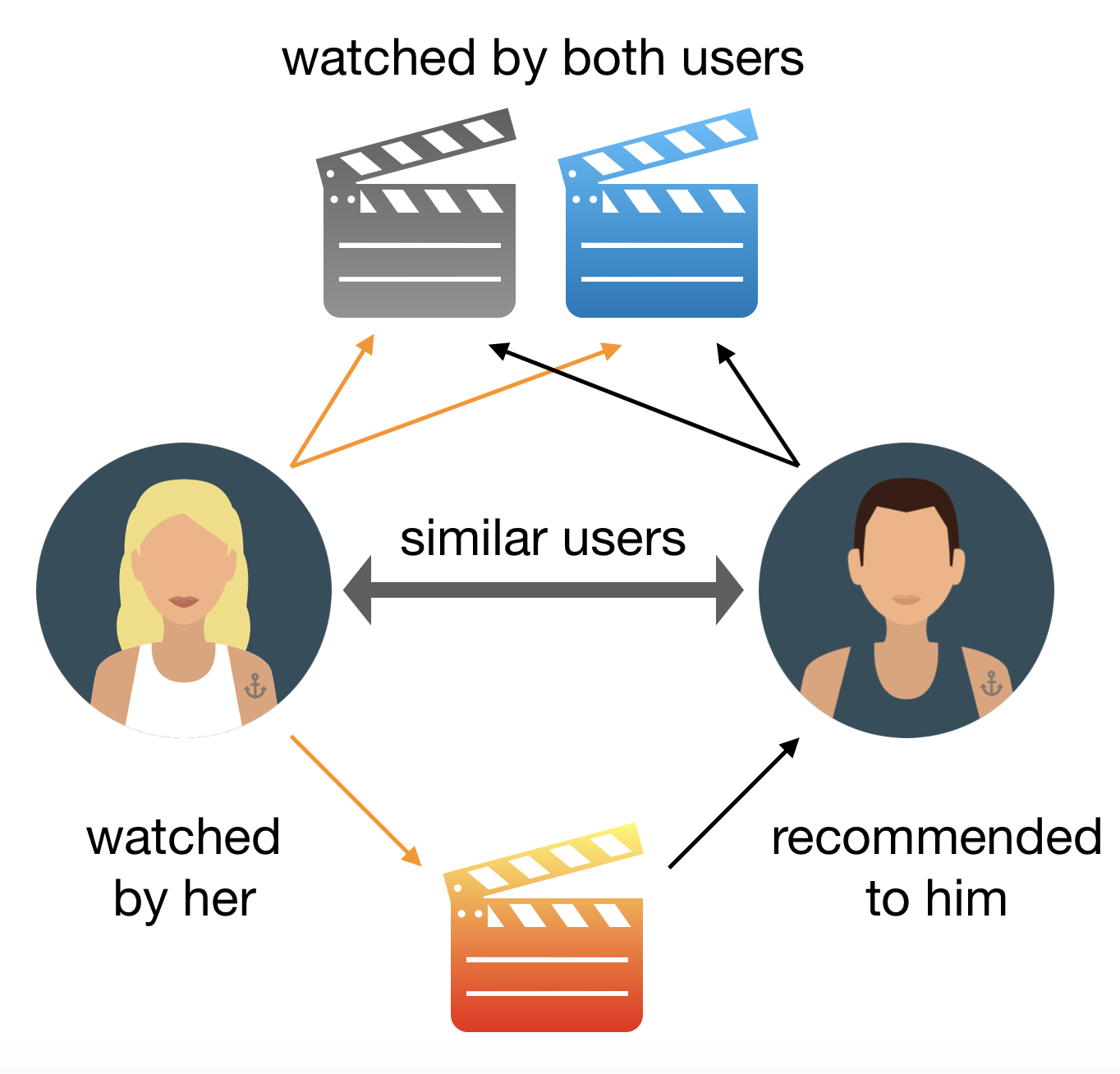 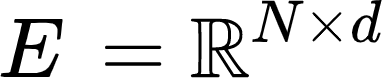 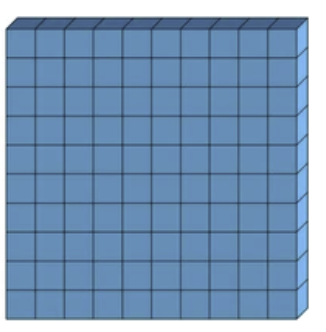 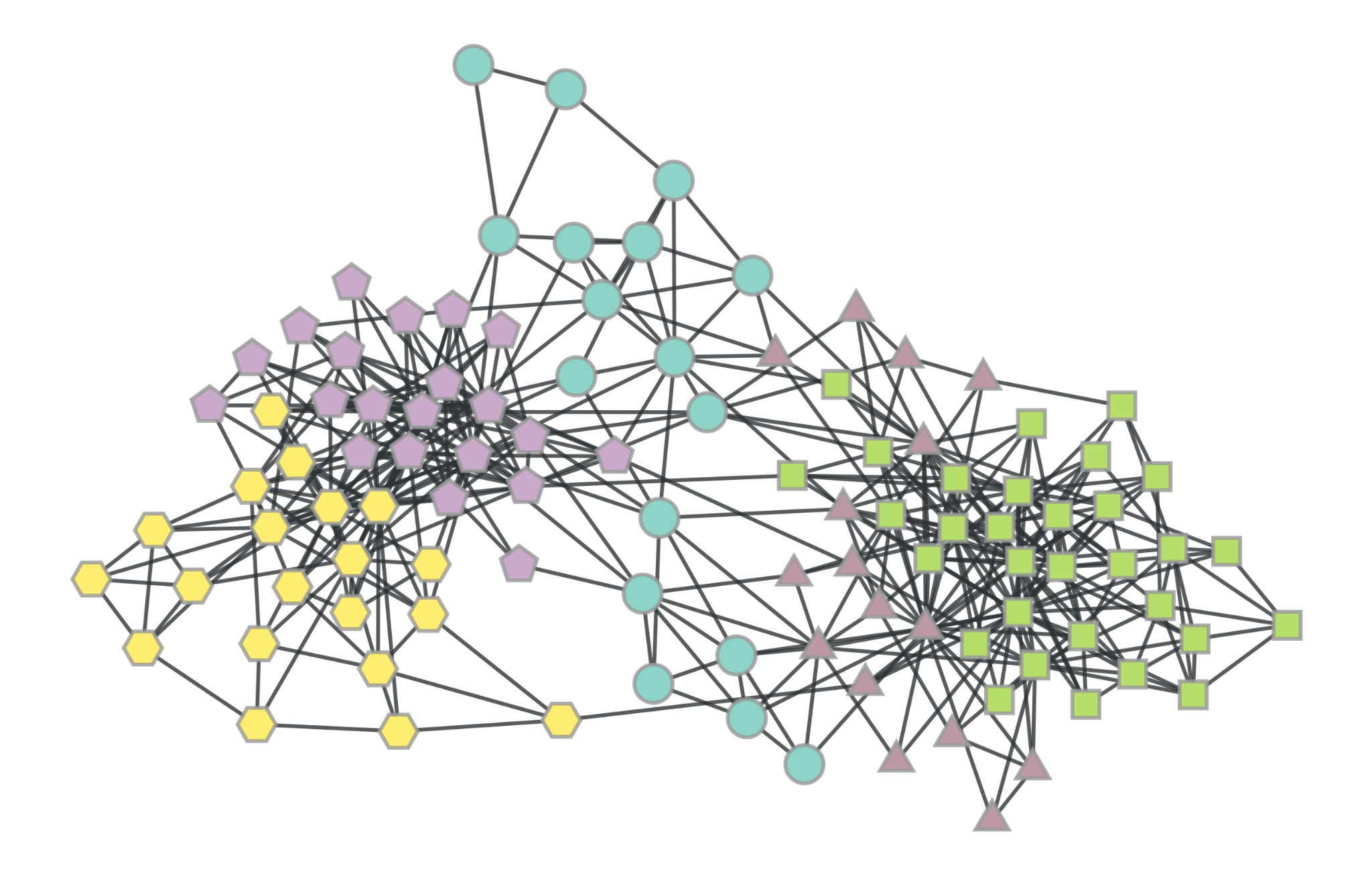 Link prediction
Node classification
 Community detection..etc.
Graph Representation
Heterogeneous Information Networks (HINs):
Most real-world networks are heterogenous.
Complex structure (different edge types, node types, rich semantics and node features)
Summer School, Sep. 5-10, 2021
‹#›
Contrastive Representation Learning (GRL)
Contrastive Learning is an SSL technique used to learn the general features of a dataset without labels by teaching the model which data points (augmented views) are similar (positive) or different (negative).
Self-supervised Learning (SSL) is a machine learning method that obtains supervisory signals from the data itself, often leveraging the underlying structure in the data
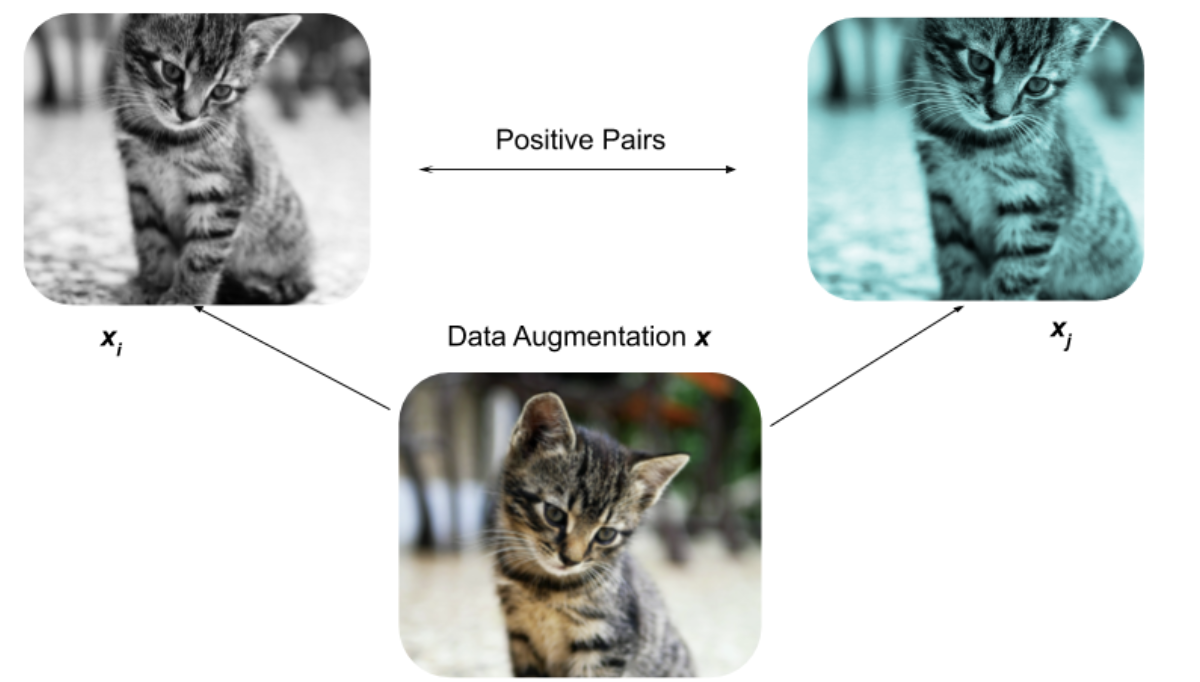 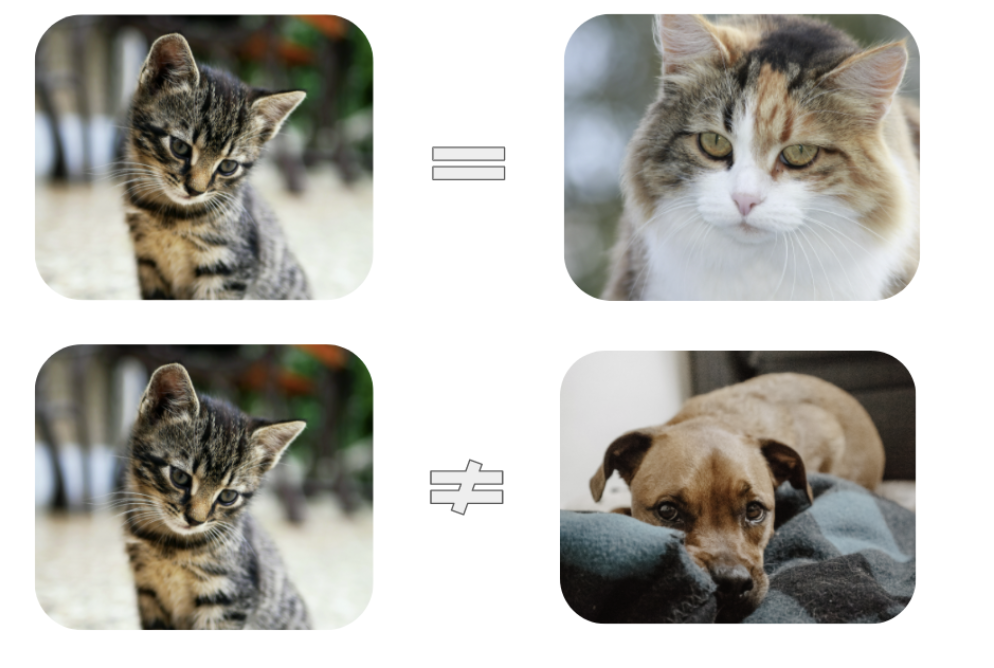 Summer School, Sep. 5-10, 2021
‹#›
Research Roadmap: Contrastive GRL in HINs
￼
How to exploit knowledge in heterogeneous networks? 
Research direction I: Graph representation learning from heterogeneous networks using Contrastive loss
Samy, A.E., Giaretta, L., Kefato, Z.T. and Girdzijauskas, Š., 2022, April. SchemaWalk: Schema Aware Random Walks for Heterogeneous Graph Embedding. In Companion Proceedings of the Web Conference 2022 (pp. 1157-1166).
Research direction II: Contrastive Representation Learning.
General contrastive learning on homogeneous and heterogeneous graphs. [in progress]
Goal: maximize the agreement between a node and similar nodes and maximize the distance with dissimilar nodes.
Summer School, Sep. 5-10, 2021
‹#›
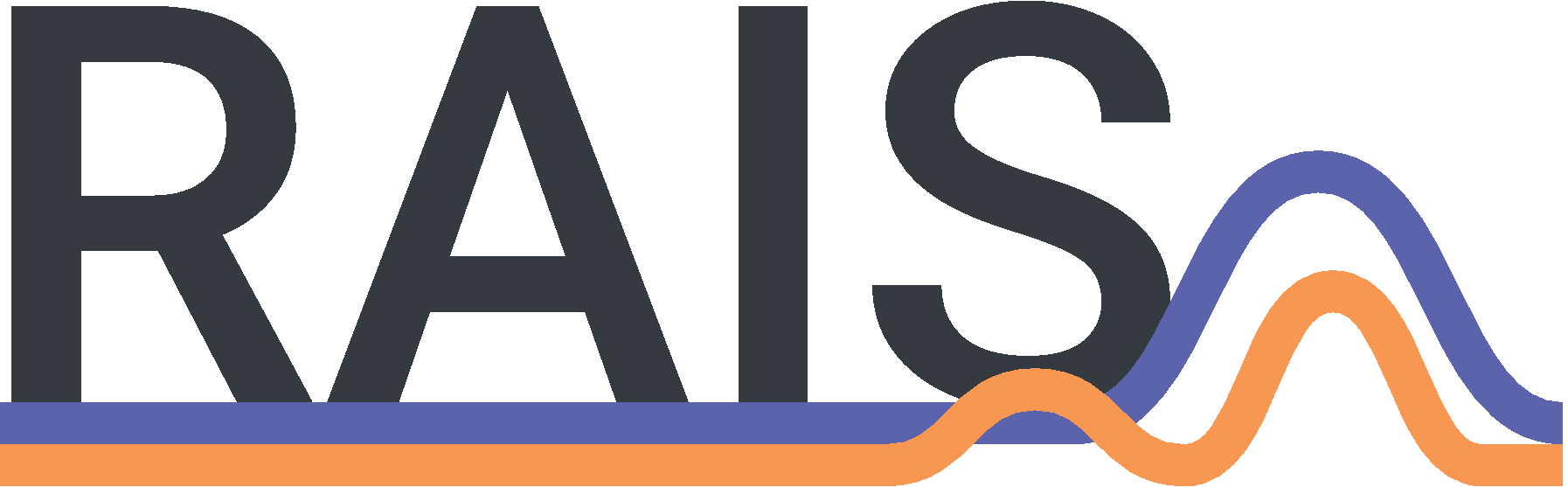 THANK YOU!
Summer School, Sep. 5-10, 2021